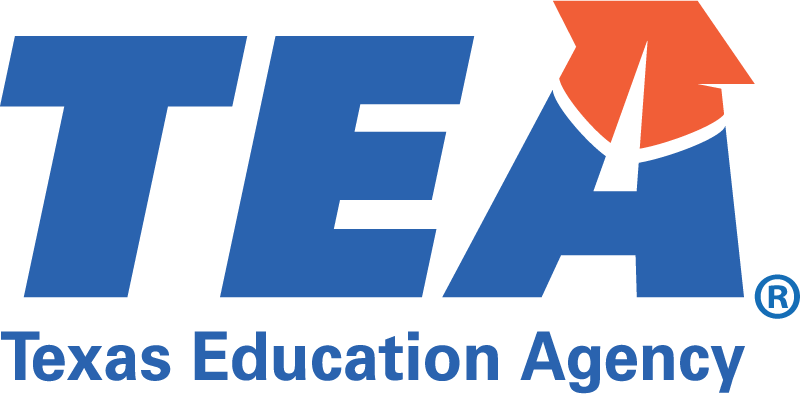 Cover Page
Key
(ADD)  = Recommend Add
(REMOVE) = Recommend Remove
(UPDATE) = Recommend Title/Name Update
(MERGE) = Combined Program of Study
Architecture and Construction Career 
The Architecture and Construction Career Cluster focuses on designing, planning, managing, building, and maintaining the built environment. Principles of Architecture provides an overview to the various fields of architecture, interior design, and construction management.
(NAME UPDATE) Architectural Drafting and Design
Statewide Program of Study
The Architectural Drafting and Design program of study explores the occupations and educational opportunities associated with developing, engineering, and designing building structures and facilities. This program of study may also include exploration into collecting and interpreting geographic information, researching and preparing maps, and interior design.
Secondary Courses for High School Credit
Level 1
Principles of Architecture​
+    (ADD) Principles of Construction 
Level 2
Architectural Design I​
Interior Design I ​
Computer Aided Drafting for Architecture
Level 3
Architectural Design II ​
Interior Design II ​
Civil Engineering and Architecture (PLTW)
Level 4
+    (ADD) Practicum of Interior Design​
+    (ADD) Practicum in Construction Technology ​
Practicum in Architectural Design​
Career Preparation I
Related Advanced Academics
Advanced Placement (AP) Courses
+     (ADD) AP Physics 1​
+     (ADD) AP Physics 2​
International Baccalaureate (IB) Courses
+    (ADD) IB Physics Standard Level​
+    (ADD) IB Design Technology Standard Level
Postsecondary Opportunities
Associate Degrees
Architecture​​
Computer Aided Drafting & Design Technician​
Civil Engineering, General​
Geographic Information Science and Cartography 
Bachelor’s Degrees
Architecture​
Interior Design​
Civil Engineering, General​
Geographic Information Science and Cartography
Master’s, Doctoral, and Professional Degrees
Architecture​
Interior Architecture​
Civil Engineering, General​
Geographic Information Science and Cartography
Architecture and Construction Career Cluster
 The Architecture and Construction Career Cluster focuses on designing, planning, managing, building, and maintaining the built environment. Principles of Architecture provides an overview to the various fields of architecture, interior design, and construction management.
Carpentry
Statewide Program of Study
The Carpentry program of study explores the occupations and educational opportunities related to constructing, installing, or repairing structures and fixtures made of wood, such as concrete forms (including frameworks, partitions, joists, studding, rafters, and stairways). This program of study may also include exploration into installing, dismantling, or moving machinery and heavy equipment according to layout plans, blueprints, or other drawings.
Secondary Courses for High School Credit
Level 1
Principles of Construction ​
Principles of Architecture
Level 2
Construction Technology I
Level 3
Construction Technology II​
Mill & Cabinetmaking Technology
Level 4
Practicum in Construction Technology ​
Practicum in Entrepreneurship ​
Career Preparation I
Related Advanced Academics
Advanced Placement AP Courses


International Baccalaureate IB Courses
Postsecondary Opportunities
Associate Degrees
Carpentry/Carpenter​
Industrial Mechanics and Maintenance Technology
Bachelor’s Degrees
Construction Science
Master’s, Doctoral, and Professional Degrees
Construction Management​
Architecture and Construction Career Cluster
The Architecture and Construction Career Cluster focuses on designing, planning, managing, building, and maintaining the built environment. Principles of Architecture provides an overview to the various fields of architecture, interior design, and construction management.
Construction Management and Inspection
Statewide Program of Study
The Construction Management and Inspection program of study explores the occupations and educational opportunities associated with cost estimates for construction projects or services to aid management in bidding on or determining the price of products or services. This program of study may also include exploration into inspecting structures using engineering skills to determine structural soundness and compliance with specifications, building codes, and other regulations
Secondary Courses for High School Credit
Level 1
Principles of Construction​
+    (ADD) Principles of Architecture
Level 2
Building Maintenance Technology I ​
Construction Management I
Level 3
Building Maintenance Technology II ​
Construction Management II
Level 4
Practicum in Construction Management​
+   (ADD) Practicum in Construction Technology​
Career Preparation I
Related Advanced Academics
Advanced Placement (AP) Courses
+   (ADD) AP Statistics
International Baccalaureate (IB) Courses
+   (ADD) IB Math: Applications & Interpretations
Postsecondary Opportunities
Associate Degrees
Construction Engineering Technology/Technician​
+   (ADD) Construction Management​
Business/ Commerce, General​
+   (ADD) Construction Trades
Bachelor’s Degrees
Construction Engineering Technology/Technician​
Business Administration and Management, General​
+   (ADD) Construction Science and Management (CSM)​
+   (ADD) Construction Engineering​
+   (ADD) Construction Management
Master’s, Doctoral, and Professional Degrees
+   (ADD) MBA in Construction Project Management​
+   (ADD) Construction Engineering​
+   (ADD) Construction Management
Architecture and Construction Career Cluster
The Architecture and Construction Career Cluster focuses on designing, planning, managing, building, and maintaining the built environment. Principles of Architecture provides an overview to the various fields of architecture, interior design, and construction management.
HVAC and Sheet Metal
Statewide Program of Study
The HVAC and Sheet Metal program of study explores the occupations and educational opportunities associated with installing, serving, or repairing heating and air conditioning systems and also the fabrication, assembly, installation, and repair of sheet metal products and equipment, such as ducts, control boxes, drainpipes, and furnace casings. This program of study may also include exploration into preparing cost estimates for certain construction projects involving heating and air conditioning and sheet metal.
Secondary Courses for High School Credit
Level 1
Principles of Construction
+   (ADD) Principles of Architecture  
Level 2
Heating, Ventilation Air Conditioning (HVAC) and Refrigeration Technology l
+    (ADD) Building Maintenance Tech I
Level 3
Heating, Ventilation Air Conditioning (HVAC) and Refrigeration Technology II 
Sheet Metal
Level 4
Practicum in Construction Technology
Practicum in Entrepreneurship 
Career Preparation I
Related Advanced Academics
Advanced Placement AP Courses

International Baccalaureate IB Courses
Postsecondary Opportunities
Associate Degrees
Business Administration and Management, General
Heating, Ventilation, Air Conditioning and Refrigeration Engineering Technology/ Technician 
Business/ Commerce, General
Bachelor’s Degrees
Business Administration and Management
Mechanical Engineering
Construction Engineering Technology/ Technician
Business/ Commerce, General
+    (ADD) Construction Management
Master’s, Doctoral, and Professional Degrees
Business Administration and Management
Mechanical Engineering
Construction Engineering 
Business/Commerce, General
Architecture and Construction Career Cluster
The Architecture and Construction Career Cluster focuses on designing, planning, managing, building, and maintaining the built environment. Principles of Architecture provides an overview to the various fields of architecture, interior design, and construction management.
Electrical
Statewide Program of Study
The Electrical program of study explores the occupations and educational opportunities associated with installing, maintaining, and repairing electrical wiring, equipment, and fixtures. This program of study may also include exploration into installing and repairing telecommunications cable including fiber optics.
Secondary Courses for High School Credit
Level 1
Principles of Construction​
+    (ADD) Principles of Architecture
Level 2
 Electrical Technology I ​
Level 3
Electrical Technology II
Level 4
Practicum in Construction Management​
+    (ADD) Practicum in Entrepreneurship
 Career Preparation I
Related Advanced Academics
Advanced Placement AP Courses

International Baccalaureate IB Courses
Postsecondary Opportunities
Associate Degrees
Electrician
Communications Systems Installation and Repair Technology
Bachelor’s Degrees
Construction Science
Master’s, Doctoral, and Professional Degrees
Construction Management
Architecture and Construction Career Cluster
The Architecture and Construction Career Cluster focuses on designing, planning, managing, building, and maintaining the built environment. Principles of Architecture provides an overview to the various fields of architecture, interior design, and construction management.
Masonry
Statewide Program of Study
The Masonry program of study explores the occupations and educational opportunities related to laying and binding materials, such as brick, structural tile, concrete block, and other types of mortar and substances to construct or repair walls and other structures. This program of study may also include exploration into raising and uniting iron or steel to form completed structures or structural frameworks and building structures using stone.
Secondary Courses for High School Credit
Level 1
Principles of Construction
+    (ADD) Principles of Architecture
Level 2
Masonry Technology I
Level 3
Masonry Technology II
Level 4
Practicum in Masonry Technology 
Practicum in Construction Technology
Practicum in Entrepreneurship 
Career Preparation I
Related Advanced Academics
Advanced Placement AP Courses

International Baccalaureate IB Courses
Postsecondary Opportunities
Associate Degrees
Mason/ Masonry
Bachelor’s Degrees
Construction Science
Master’s, Doctoral, and Professional Degrees
Construction Management
Architecture and Construction Career Cluster
The Architecture and Construction Career Cluster focuses on designing, planning, managing, building, and maintaining the built environment. Principles of Architecture provides an overview to the various fields of architecture, interior design, and construction management.
Plumbing and Pipefitting
Statewide Program of Study
The Plumbing and Pipefitting program of study explores the occupations and educational opportunities related to assembling, installing, or repairing pipes, fittings, or fixtures of heating, water, or drainage systems. This program of study may also include exploration into maintaining pipe supports or related hydraulic or pneumatic equipment for steam, hot water, heating, cooling, lubricating, sprinkling, or industrial production or processing systems.
Secondary Courses for High School Credit
Level 1
Principles of Construction
+    (ADD) Principles of Architecture 
Introduction to Welding
Level 2
+    (ADD) Building Maintenance Technology
Plumbing Technology I 
Pipefitting Technology I/Lab
Level 3
Plumbing Technology II 
Pipefitting Technology II/Lab
Level 4
Practicum in Construction Technology 
Practicum in Entrepreneurship 
Career Preparation I
Related Advanced Academics
Advanced Placement AP Courses

International Baccalaureate IB Courses
Postsecondary Opportunities
Associate Degrees
Plumbing Technology/ Plumber
Pipefitting/ Pipefitter and Sprinkler Fitter
High Performance and Custom Engine Technician/ Mechanic
Bachelor’s Degrees
Construction Science
Operations Management and Supervision
+    (ADD) Construction Management
Master’s, Doctoral, and Professional Degrees
Construction Management
Operations Management and Supervision